Erling Røed Larsen, Ph.D.
forskningssjef Housing Lab—OsloMet
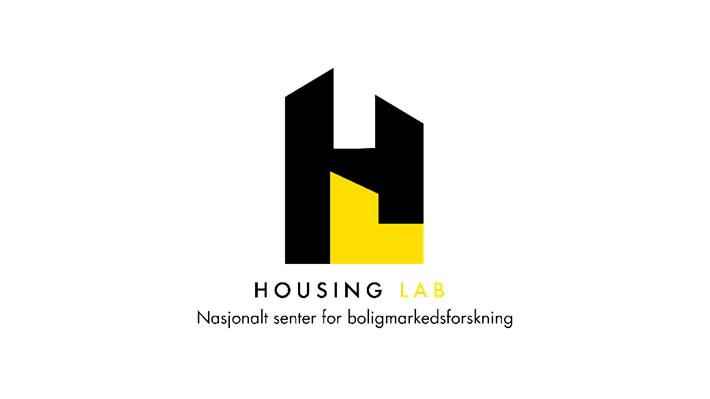 Hva skjer med boligprisene i de store byene nå?NEF, 26. okt. 2021
Housing Lab
Trepartssamarbeid mellom OsloMet, Eiendomsverdi og Samfunnsøkonomisk analyse
Er delfinansiert av Finansdepartementet og Kommunal- og moderniseringsdepartementet

Finansiell sponsorstøtte: 
Selvaag Bolig 
SpareBank 1-gruppen 
OBOS

Data: Eiendom Norge, Eiendomsverdi, DNB Eiendom, Krogsveen, EM1-gruppen, 
Samfunnsøkonomisk analyse, Backe, Holthe, AF-gruppen, Skanska, OBOS, Veidekke
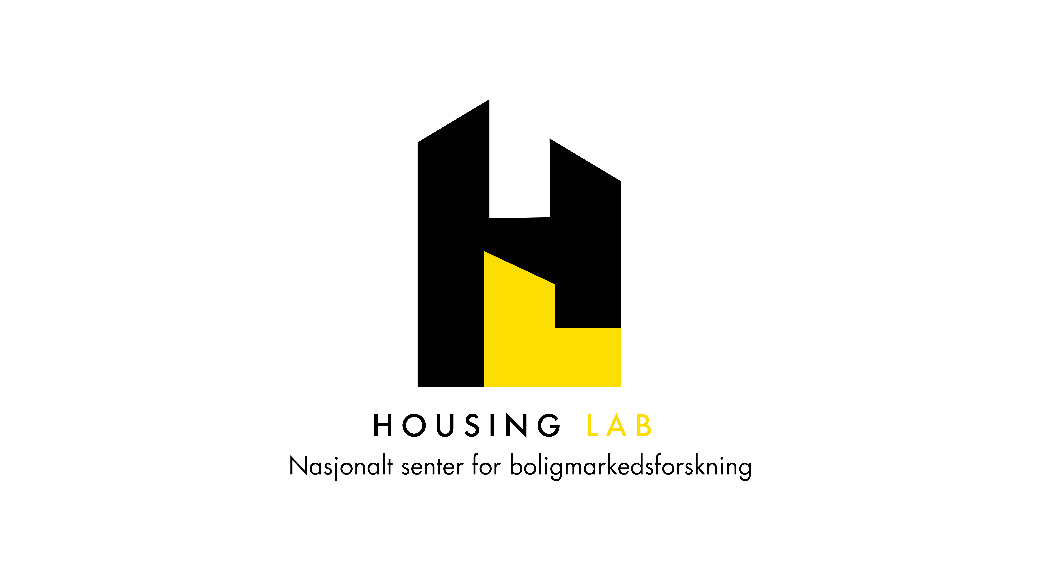 Sentraliseringsutfordringen. Hva skjer etter Covid?
Skjermdump fra Eiendom Norges hjemmmeside. Kilde: Eiendomsverdi
Rente
Minner om: Boligmarkedets rolle og viktigste faktorer
Olje
Oljeinntekter påvirker boligpriser
Balassa-Samuelson-effekten
Booming sektor  prisøkning i skjermet sektor
Foto: Olav Gjerstad
Bolig blir dyrt i land med booming sectors
Kilde: Dallas Fed. Se: https://www.dallasfed.org/institute/houseprice#tab2 og
Mack, A., and E. Martínez-García. 2011. "A Cross-Country Quarterly Database of Real House Prices: A Methodological Note.
" Globalization and Monetary Policy Institute Working Paper No. 99, Federal Reserve Bank of Dallas.
13.8 %
Renten er atomknappen
Renteeffekt!
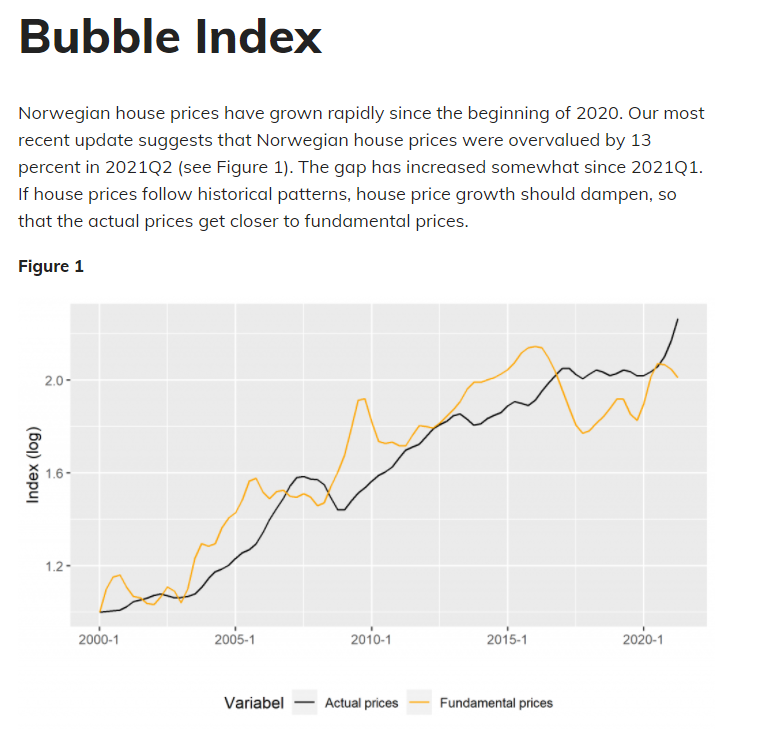 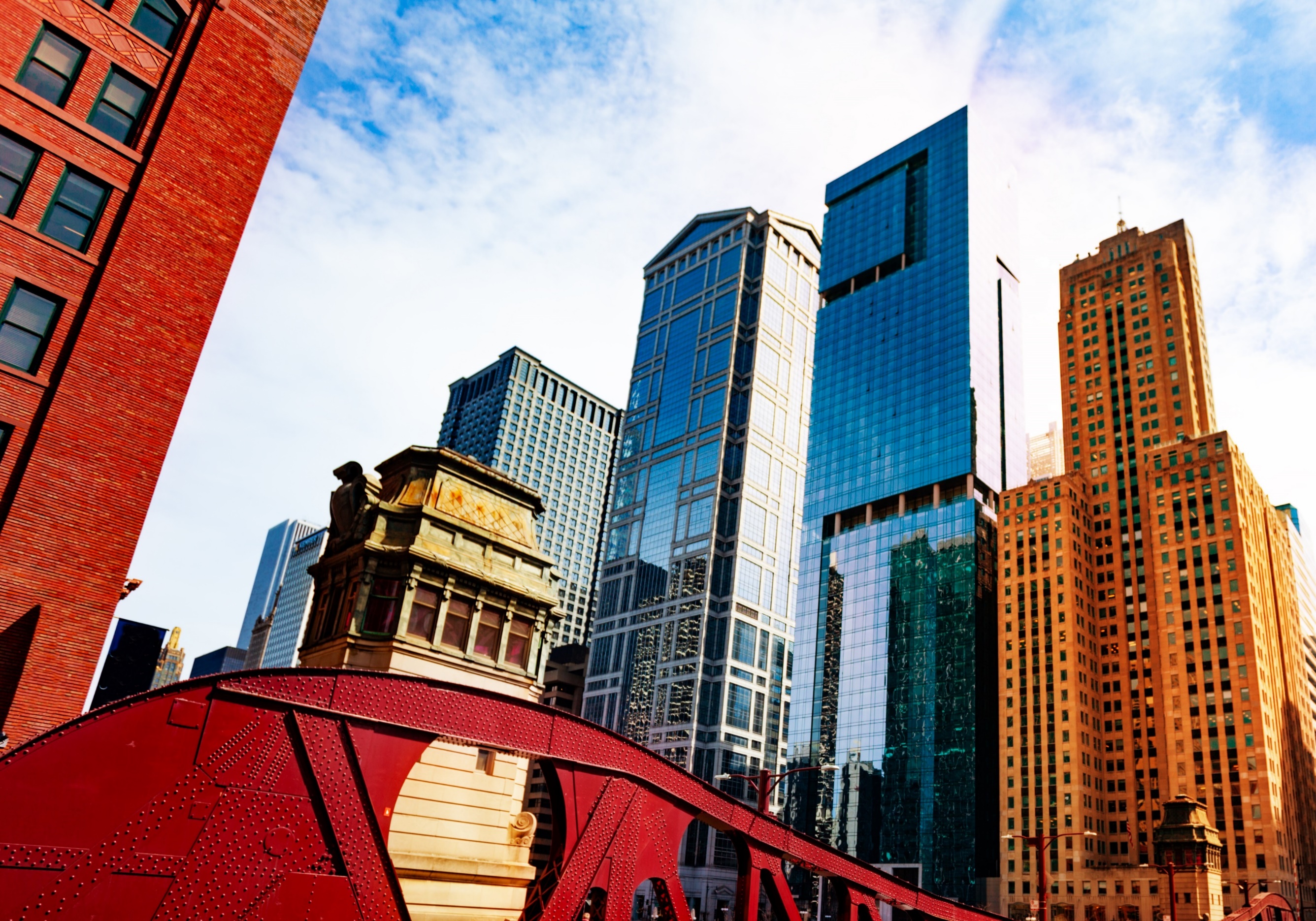 Repetisjon: Agglomerasjonsgevinster
Matching
Arbeidstakeres ferdighet
Arbeidsgiveres behov

Deling
Stordriftsfordeler 

Læring
Ideer smitter
Analyseresultat
Produktivitetskommisjonens rapport 1 (NOU 2015: 1, s. 24):
«I Norge er produktiviteten i næringslivet høyest i urbaniserte områder»
Rosenthal og Strange (2008):
Når antall arbeidere innenfor 8 km øker med 1 % …
… så øker lønnen med 4.5 %
Sentraliseringsgradienten er i spill
Sentralitets-gradienten i Norge
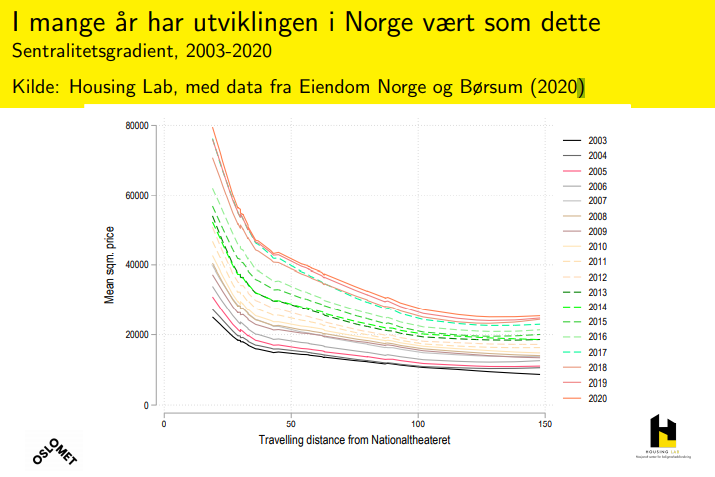 Data: Eiendom Norge
Covid har gitt verden Zoomsjokk
Mange studier av hjemmekontor-effekten av Covid
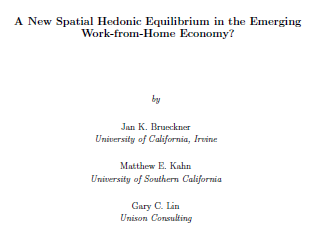 Skjermbilder av De Fraja et. Al (2021) 
og Brueckner et al. (2021)
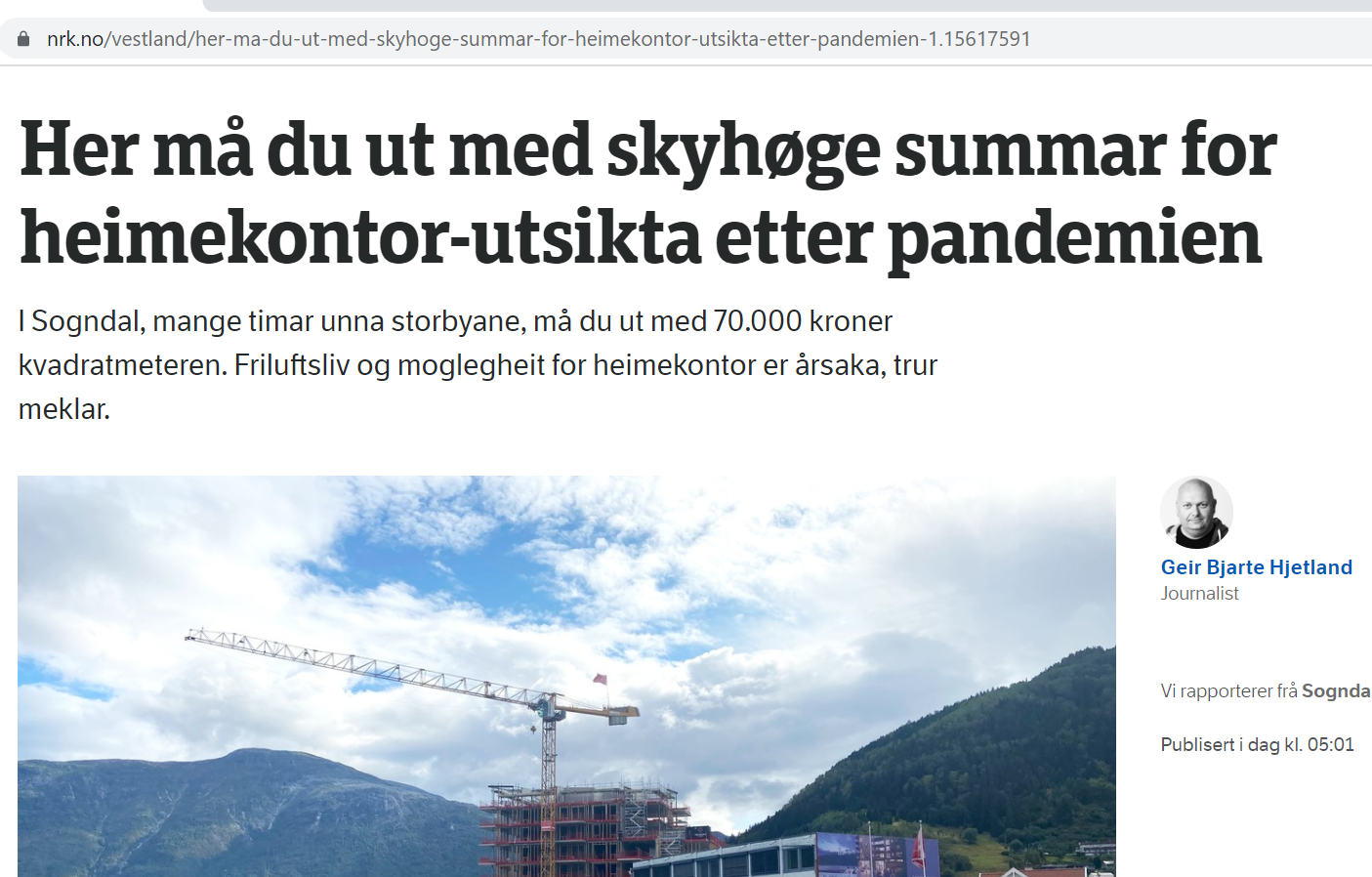 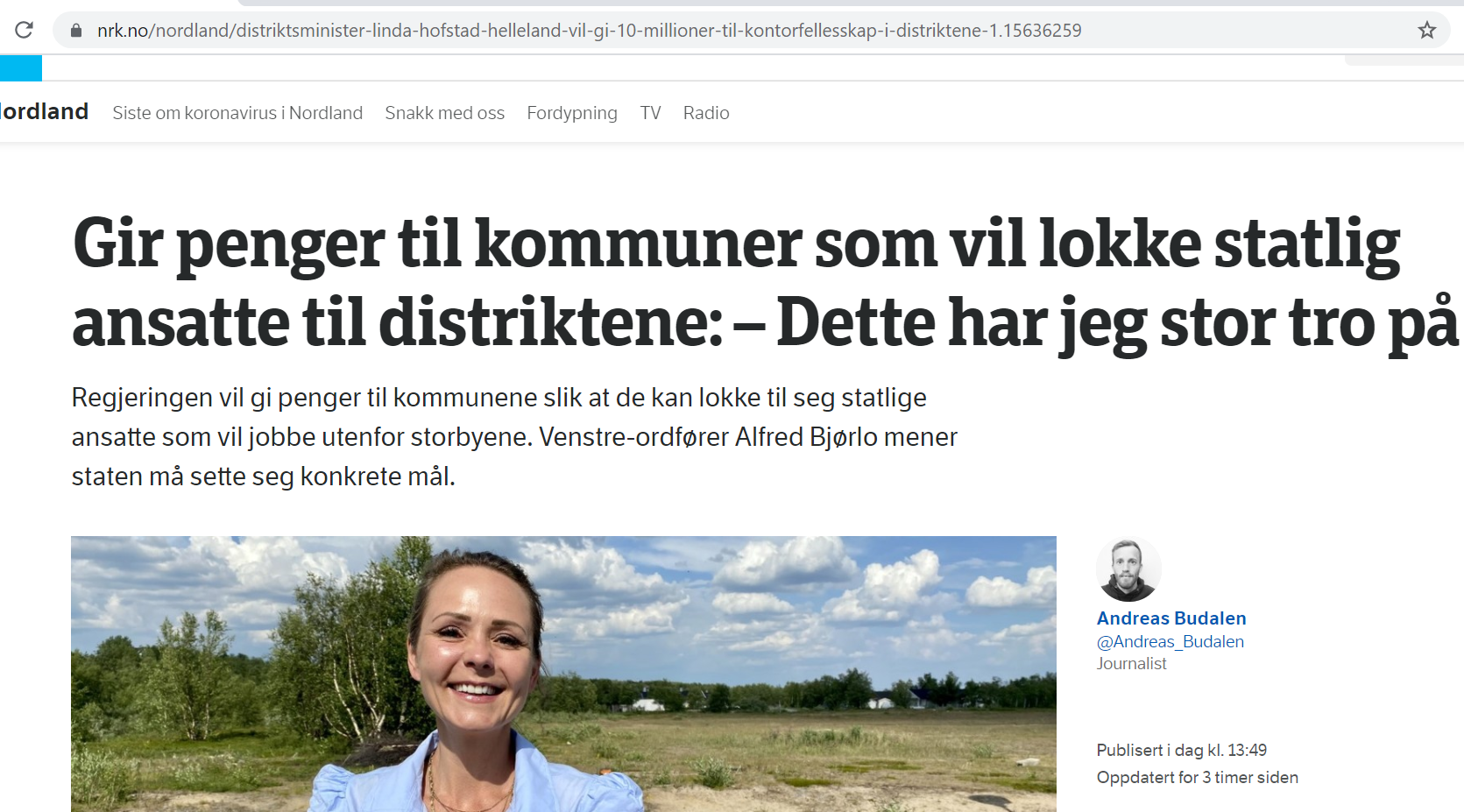 Skjermbilder fra Aftenposten, 19.8.21 
og NRK 25.8.21 og 5.9.21
14
Økt hjemmekontorfrekvens vil dempe sentralitetspriser
Bloom et al. QJE 2015:
Eksperiment i Kina 16 000 ansatte
Call center, 9 md hjemmekontor
13 % produktivitetsøkning

Krever lite kreativitet
Bare 50 % ville
50 % av hjemmekontor ville tilbake, selv med 40 min. reisevei
Mest produktive blandet kontor/hjemme
Bloom: «In person collaboration is necessary for creativity.»
Dette klarer du ikke på hjemmekontoret!
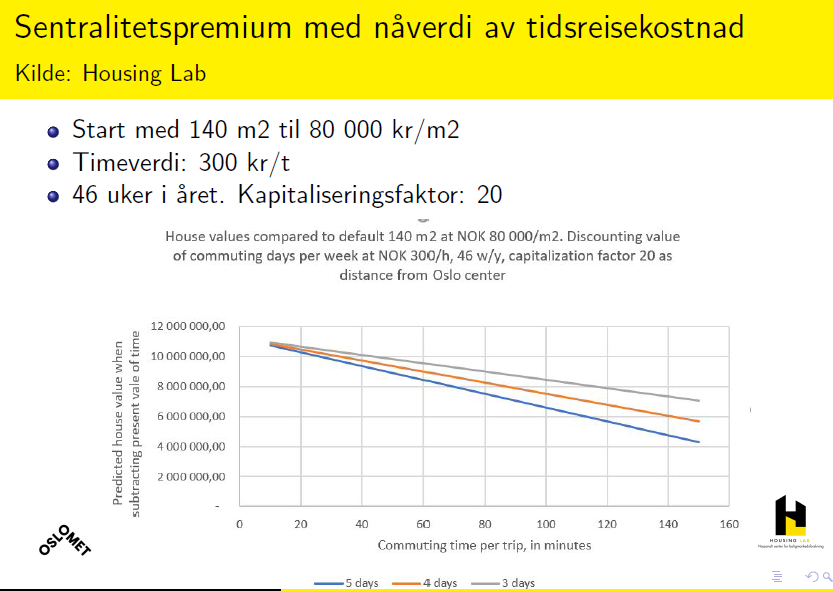 Hedonisk tidsdummy prisindeks (lokal regresjon og FE), segmentert på geografisk område, typekontrollert og interaksjonsledd log(Size)*leilighet. Selveierdata, trimmet på 1. og 99. prosentil
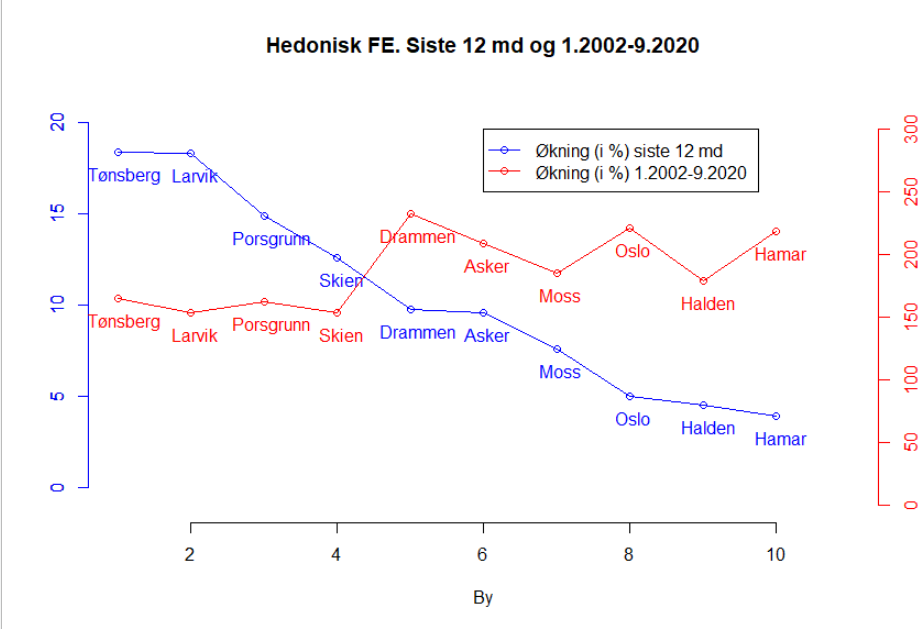 Data: Eiendomsverdi
Her skal du være vrang om du ikke ser tendensen …
Rabattstørrelse på å bo utenfor
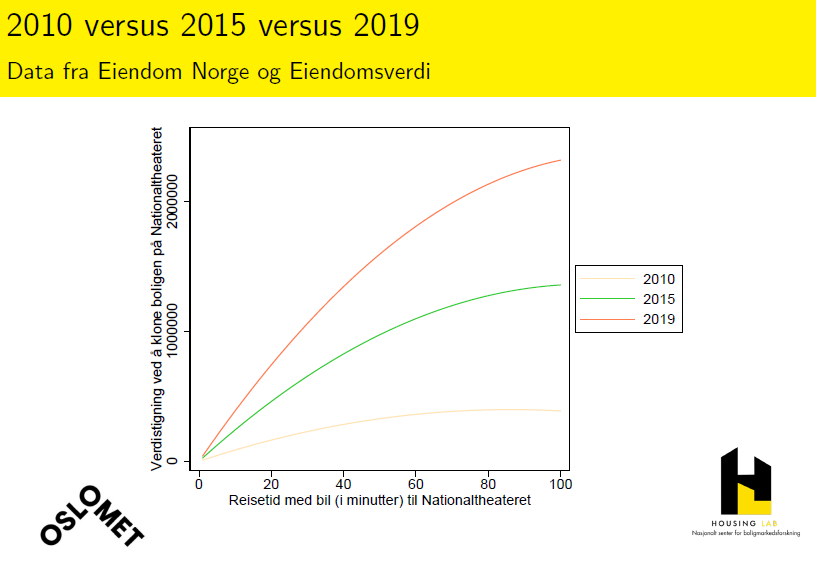 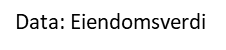 Oi!
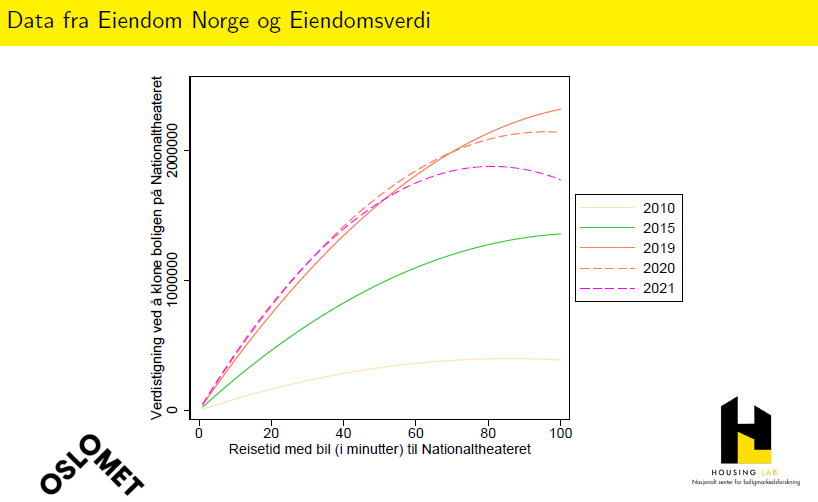 Data: Eiendomsverdi
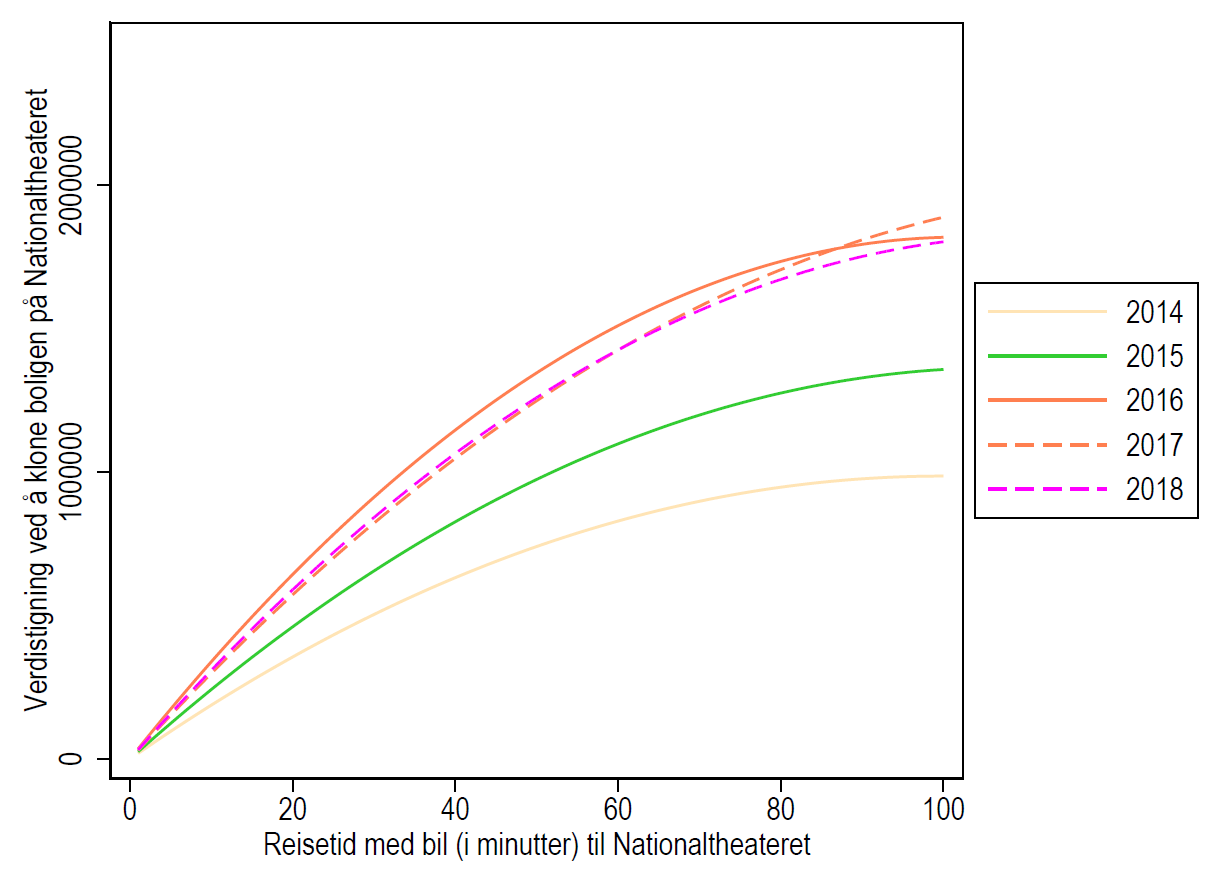 2020 og 2021 representerer store skift. Har vært tendensbremsninger før, men de er små i forhold…
Data: Eiendomsverdi
Så Covid har påvirket sentralitetsgradienten. Det er ikke spørsmålet. Spørsmålet er: Hvor mye er varig?
Min prediksjon (les: gjetning)
20 – 25 % av observert atferdsendring 2020-2021 blir permanent
5 kontordager/uke  4
4 kontordager/uke  3

25 år som profesjonell økonom: minst to lærdommer
Over-shooting (initial reaksjon større enn endelig)
Folk tilpasser seg og lærer
Faksimile: Aftenposten 24.10.21
Oppsummering
Boligprisene er sensitive for rente og olje
Covid-19 gir et incentiv til digitalt arbeid
Sentralitetsgradienten har skiftet – men vi vet ikke om det er midlertidig eller permanent